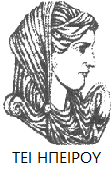 Ελληνική Δημοκρατία
Τεχνολογικό Εκπαιδευτικό Ίδρυμα Ηπείρου
Μακροοικονομική
Ενότητα : Οικονομική μεγέθυνση (Μέρος Α)

Καραμάνης Κωνσταντίνος
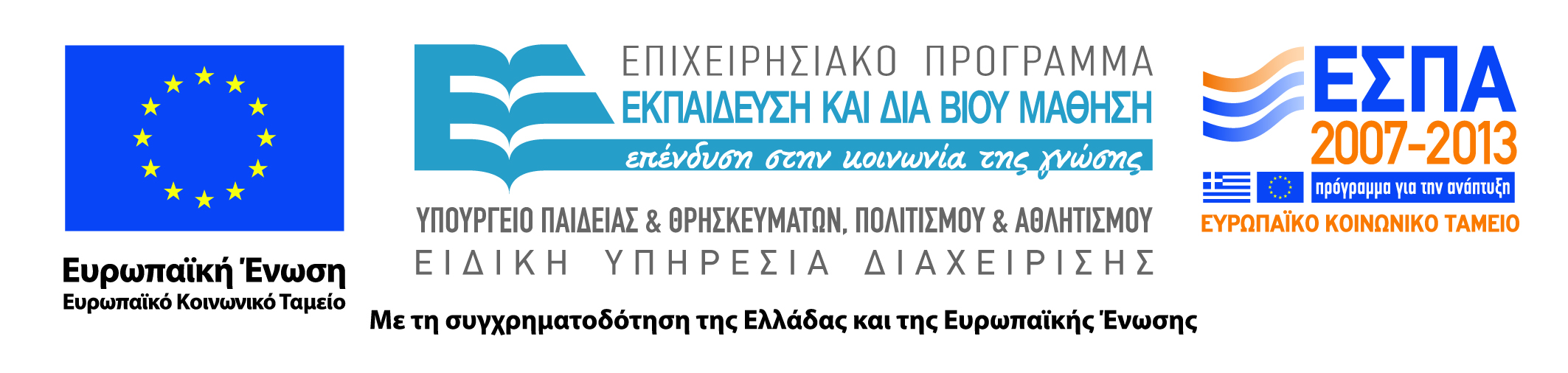 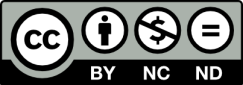 Ανοιχτά Ακαδημαϊκά Μαθήματα στο ΤΕΙ Ηπείρου
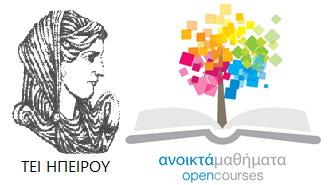 Τμήμα : ΧΡΗΜΑΤΟΟΙΚΟΝΟΜΙΚΗΣ & ΛΟΓΙΣΤΙΚΗΣΤίτλος Μαθήματος:  MακροοικονομικήΕνότητα : Οικονομική μεγέθυνση (Μέρος Α)

Καραμάνης Κων/νος
Επίκουρος Καθηγητής
Πρέβεζα, 2015
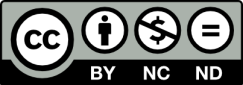 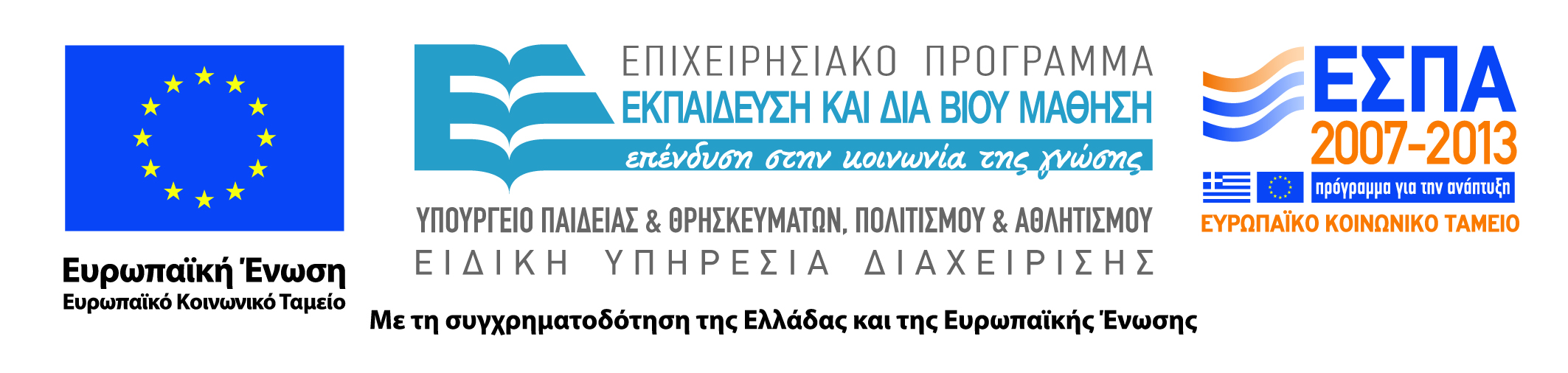 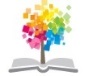 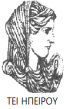 Μακροοικονομική, Ενότητα  : Οικονομική μεγέθυνση, ΤΜΗΜΑ ΧΡΗΜΑΤΟΟΙΚΟΝΟΜΙΚΉΣ ΚΑΙ ΛΟΓΙΣΤΙΚΗΣ , ΤΕΙ ΗΠΕΙΡΟΥ – Ανοικτά Ακαδημαϊκά Μαθήματα στο ΤΕΙ  Ηπείρου
Άδειες Χρήσης
Το παρόν εκπαιδευτικό υλικό υπόκειται σε άδειες χρήσης Creative Commons. 
Για εκπαιδευτικό υλικό, όπως εικόνες, που υπόκειται σε άλλου τύπου άδειας χρήσης, η άδεια χρήσης αναφέρεται ρητώς.
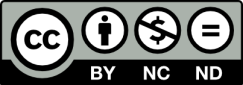 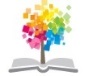 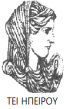 Μακροοικονομική, Ενότητα  : Οικονομική μεγέθυνση, ΤΜΗΜΑ ΧΡΗΜΑΤΟΟΙΚΟΝΟΜΙΚΉΣ ΚΑΙ ΛΟΓΙΣΤΙΚΗΣ , ΤΕΙ ΗΠΕΙΡΟΥ – Ανοικτά Ακαδημαϊκά Μαθήματα στο ΤΕΙ  Ηπείρου
Χρηματοδότηση
Το έργο υλοποιείται στο πλαίσιο του Επιχειρησιακού Προγράμματος «Εκπαίδευση και Δια Βίου Μάθηση» και συγχρηματοδοτείται από την Ευρωπαϊκή Ένωση (Ευρωπαϊκό Κοινωνικό Ταμείο) και από εθνικούς πόρους.
       Το έργο «Ανοικτά Ακαδημαϊκά Μαθήματα στο TEI Ηπείρου» έχει χρηματοδοτήσει μόνο τη αναδιαμόρφωση του εκπαιδευτικού υλικού.
      Το παρόν εκπαιδευτικό υλικό έχει αναπτυχθεί στα πλαίσια του εκπαιδευτικού έργου του διδάσκοντα.
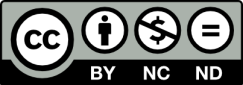 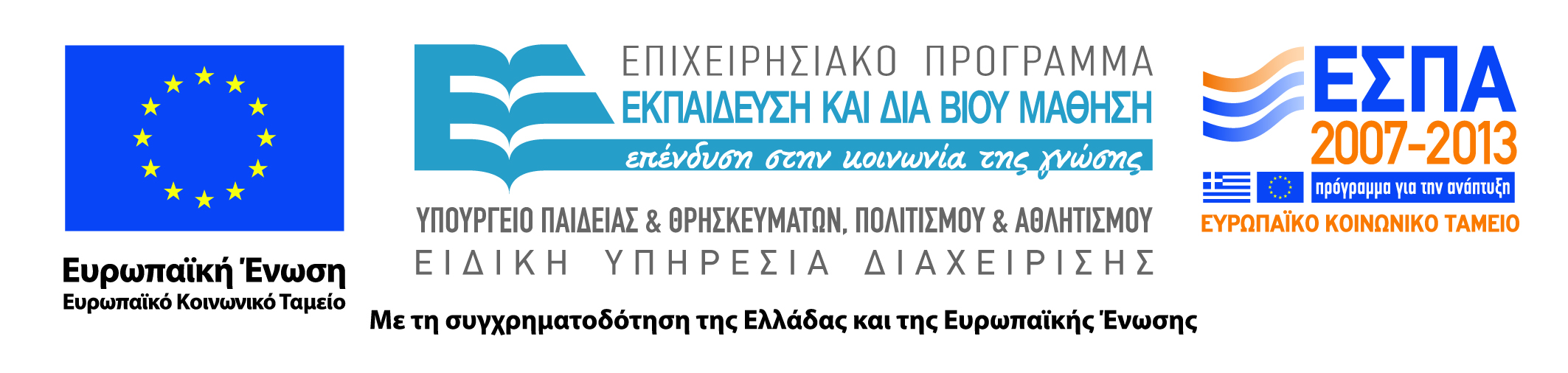 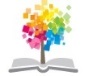 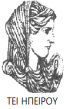 Μακροοικονομική, Ενότητα  : Οικονομική μεγέθυνση, ΤΜΗΜΑ ΧΡΗΜΑΤΟΟΙΚΟΝΟΜΙΚΉΣ ΚΑΙ ΛΟΓΙΣΤΙΚΗΣ , ΤΕΙ ΗΠΕΙΡΟΥ – Ανοικτά Ακαδημαϊκά Μαθήματα στο ΤΕΙ  Ηπείρου
Σκοποί  ενότητας
Σκοπός της παρούσας ενότητας είναι να αναλυθεί η έννοια της οικονομικής μεγέθυνσης, και να παρουσιαστούν οι παράγοντες αύξησης αλλά και επιβάρυνσης της παραγωγικότητας στην οικονομία.

Λέξεις κλειδιά: Φυσικό κεφάλαιο, ανθρώπινο κεφάλαιο, τεχνολογική γνώση, φυσικοί πόροι, παραγωγικότητα, κυβερνητική αναπτυξιακή πολιτική.
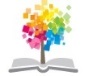 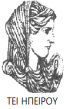 Μακροοικονομική, Ενότητα  : Οικονομική μεγέθυνση, ΤΜΗΜΑ ΧΡΗΜΑΤΟΟΙΚΟΝΟΜΙΚΉΣ ΚΑΙ ΛΟΓΙΣΤΙΚΗΣ , ΤΕΙ ΗΠΕΙΡΟΥ – Ανοικτά Ακαδημαϊκά Μαθήματα στο ΤΕΙ  Ηπείρου
ΟΙΚΟΝΟΜΙΚΗ ΜΕΓΕΘΥΝΣΗ (1) από (2)
Είναι η μακροχρόνια ετήσια  αύξηση του πραγματικού ΑΕΠ και εξαρτάται από την :

 Παραγωγικότητα  : η ποσότητα των αγαθών και υπηρεσιών που παράγει ένας εργαζόμενος σε κάθε ώρα εργασίας.
ΟΙΚΟΝΟΜΙΚΗ ΜΕΓΕΘΥΝΣΗ (2) από (2)
Κυβερνητική αναπτυξιακή πολιτική : οι δράσεις και τα μέτρα που λαμβάνουν οι κυβερνήσεις για να αυξήσουν την παραγωγικότητα και να ανεβάσουν το βιοτικό επίπεδο μιας χώρας
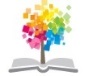 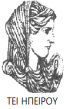 Μακροοικονομική, Ενότητα  : Οικονομική μεγέθυνση, ΤΜΗΜΑ ΧΡΗΜΑΤΟΟΙΚΟΝΟΜΙΚΉΣ ΚΑΙ ΛΟΓΙΣΤΙΚΗΣ , ΤΕΙ ΗΠΕΙΡΟΥ – Ανοικτά Ακαδημαϊκά Μαθήματα στο ΤΕΙ  Ηπείρου
ΠΑΡΑΓΩΓΙΚΟΤΗΤΑ
Προσδιορίζει το βιοτικό επίπεδο των κατοίκων μιας χώρας και εξαρτάται από 3 + 1 παράγοντες:

Το φυσικό κεφάλαιο
Το ανθρώπινο κεφάλαιο
Την  τεχνολογική γνώση
Τους φυσικούς πόρους
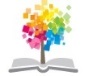 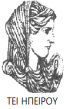 Μακροοικονομική, Ενότητα  : Οικονομική μεγέθυνση, ΤΜΗΜΑ ΧΡΗΜΑΤΟΟΙΚΟΝΟΜΙΚΉΣ ΚΑΙ ΛΟΓΙΣΤΙΚΗΣ , ΤΕΙ ΗΠΕΙΡΟΥ – Ανοικτά Ακαδημαϊκά Μαθήματα στο ΤΕΙ  Ηπείρου
1. ΦΥΣΙΚΟ ΚΕΦΑΛΑΙΟ (1) από (2)
Φυσικό κεφάλαιο : το απόθεμα του εξοπλισμού και των εγκαταστάσεων για την παραγωγή αγαθών και υπηρεσιών , δηλαδή είναι συντελεστής παραγωγής που χρησιμοποιείται για να παράγει όλα τα είδη αγαθών και υπηρεσιών ( όσο περισσότερο κεφάλαιο διαθέτουν οι εργαζόμενοι τόσο περισσότερο παραγωγικοί είναι).
1. ΦΥΣΙΚΟ ΚΕΦΑΛΑΙΟ (2) από (2)
Βασικό χαρακτηριστικό : αποτελεί παραγμένο συντελεστή παραγωγής                      ( δηλαδή είναι εισροή στην παραγωγική διαδικασία , ενώ στο παρελθόν υπήρξε αποτέλεσμα εκροής από την παραγωγική διαδικασία).
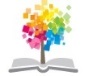 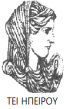 Μακροοικονομική, Ενότητα  : Οικονομική μεγέθυνση, ΤΜΗΜΑ ΧΡΗΜΑΤΟΟΙΚΟΝΟΜΙΚΉΣ ΚΑΙ ΛΟΓΙΣΤΙΚΗΣ , ΤΕΙ ΗΠΕΙΡΟΥ – Ανοικτά Ακαδημαϊκά Μαθήματα στο ΤΕΙ  Ηπείρου
2. ΑΝΘΡΩΠΙΝΟ ΚΕΦΑΛΑΙΟ (1) από (2)
Ανθρώπινο κεφάλαιο : η γνώση και τα προσόντα που αποκτούν οι εργαζόμενοι μέσω εκπαίδευσης (δημοτικό , γυμνάσιο κ.λπ.) και της εμπειρίας (πάνω στην εργασία).
2. ΑΝΘΡΩΠΙΝΟ ΚΕΦΑΛΑΙΟ (2) από (2)
Βασικό χαρακτηριστικό : είναι συντελεστής παραγωγής που έχει παραχθεί. Απαιτεί εισροή συντελεστών όπως καθηγητές, βιβλιοθήκες κ.λπ., ενώ οι μαθητές αποτελούν το ανθρώπινο κεφάλαιο που θα χρησιμοποιηθεί στη μελλοντική παραγωγή
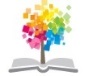 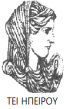 Μακροοικονομική, Ενότητα  : Οικονομική μεγέθυνση, ΤΜΗΜΑ ΧΡΗΜΑΤΟΟΙΚΟΝΟΜΙΚΉΣ ΚΑΙ ΛΟΓΙΣΤΙΚΗΣ , ΤΕΙ ΗΠΕΙΡΟΥ – Ανοικτά Ακαδημαϊκά Μαθήματα στο ΤΕΙ  Ηπείρου
3.ΤΕΧΝΟΛΟΓΙΚΗ ΓΝΩΣΗ (1) από (2)
Τεχνολογική γνώση: η κατανόηση από την κοινωνία των καλύτερων τρόπων παραγωγής αγαθών και υπηρεσιών.
3.ΤΕΧΝΟΛΟΓΙΚΗ ΓΝΩΣΗ (2) από (2)
Βασικό χαρακτηριστικό : παίρνει διάφορες μορφές , καθώς κάποια είδη τεχνολογίας γίνονται κοινή γνώση (π,χ γραμμές παραγωγής ford), ενώ κάποια άλλα ιδιόκτητα (π.χ. Coca Cola) και κάποια άλλα ιδιόκτητα για μικρό χρονικό διάστημα (π.χ φάρμακο).
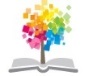 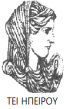 Μακροοικονομική, Ενότητα  : Οικονομική μεγέθυνση, ΤΜΗΜΑ ΧΡΗΜΑΤΟΟΙΚΟΝΟΜΙΚΉΣ ΚΑΙ ΛΟΓΙΣΤΙΚΗΣ , ΤΕΙ ΗΠΕΙΡΟΥ – Ανοικτά Ακαδημαϊκά Μαθήματα στο ΤΕΙ  Ηπείρου
4.ΦΥΣΙΚΟΙ ΠΟΡΟΙ (1) από (2)
Φυσικοί πόροι : τα μέσα για την παραγωγή αγαθών και υπηρεσιών , τα οποία παρέχονται από τη φύση (π.χ. γή, αποθέματα ορυκτών κ.λπ.) και διακρίνονται σε ανανεώσιμους  (π.χ. δάσος ) και σε μη ανανεώσιμους (π.χ. πετρέλαιο).
4.ΦΥΣΙΚΟΙ ΠΟΡΟΙ (2) από (2)
Βασικό χαρακτηριστικό : αν και είναι σημαντικοί , δεν είναι απαραίτητοι για να είναι μια οικονομία ιδιαίτερα παραγωγική στην παραγωγή αγαθών και υπηρεσιών.
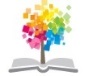 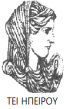 Μακροοικονομική, Ενότητα  : Οικονομική μεγέθυνση, ΤΜΗΜΑ ΧΡΗΜΑΤΟΟΙΚΟΝΟΜΙΚΉΣ ΚΑΙ ΛΟΓΙΣΤΙΚΗΣ , ΤΕΙ ΗΠΕΙΡΟΥ – Ανοικτά Ακαδημαϊκά Μαθήματα στο ΤΕΙ  Ηπείρου
ΣΤΗΝ ΠΡΑΞΗ : ΑΛΛΗΛΕΞΑΡΤΗΣΗ ΤΕΧΝΟΛΟΓΙΚΗΣ ΓΝΩΣΗΣ ΚΑΙ ΑΝΘΡΩΠΙΝΟΥ ΚΑΦΑΛΑΙΟΥ (1) από (2)
Η παραγωγικότητα των εργαζομένων εξαρτάται από την ποιότητα των συγγραμμάτων που υπάρχουν  και από το χρόνο που διέθεσαν για να μελετήσουν .
ΣΤΗΝ ΠΡΑΞΗ : ΑΛΛΗΛΕΞΑΡΤΗΣΗ ΤΕΧΝΟΛΟΓΙΚΗΣ ΓΝΩΣΗΣ ΚΑΙ ΑΝΘΡΩΠΙΝΟΥ ΚΑΦΑΛΑΙΟΥ (2) από (2)
Η τεχνολογική γνώση είναι η ποιότητα των συγγραμμάτων ,ενώ το ανθρώπινο κεφάλαιο είναι ο χρόνος που αφιέρωσε ο πληθυσμός για να τα διαβάσει.
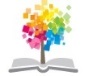 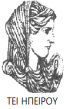 Μακροοικονομική, Ενότητα  : Οικονομική μεγέθυνση, ΤΜΗΜΑ ΧΡΗΜΑΤΟΟΙΚΟΝΟΜΙΚΉΣ ΚΑΙ ΛΟΓΙΣΤΙΚΗΣ , ΤΕΙ ΗΠΕΙΡΟΥ – Ανοικτά Ακαδημαϊκά Μαθήματα στο ΤΕΙ  Ηπείρου
Βιβλιογραφία
Αρχές οικονομικής θεωρίας (2010) ,Mankiw G.N and Taylor M.P.

Μακροοικονομική αρχές και πολιτική (2012), Baumol W. and Blinder A.

Μακροοικονομική ανάλυση (2011), ΚιόχοςΠ. Παπανικολάου Γ. και Κιοχος Α.

Σύγχρονη Μακροοικονομική (2005), Απέργης Ν.
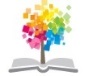 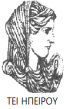 Μακροοικονομική, Ενότητα  : Οικονομική μεγέθυνση, ΤΜΗΜΑ ΧΡΗΜΑΤΟΟΙΚΟΝΟΜΙΚΉΣ ΚΑΙ ΛΟΓΙΣΤΙΚΗΣ , ΤΕΙ ΗΠΕΙΡΟΥ – Ανοικτά Ακαδημαϊκά Μαθήματα στο ΤΕΙ  Ηπείρου
Σημείωμα Αναφοράς
Copyright Τεχνολογικό Ίδρυμα Ηπείρου. 
<Καραμάνης Κωνσταντίνος>.
 <Μακροοικονομική>. 
Έκδοση: 1.0 <Πρέβεζα>, 2015. Διαθέσιμο από τη δικτυακή διεύθυνση:
 http://eclass.teiep.gr/OpenClass/courses/ACC101  /
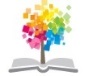 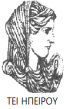 Μακροοικονομική, Ενότητα  : Οικονομική μεγέθυνση, ΤΜΗΜΑ ΧΡΗΜΑΤΟΟΙΚΟΝΟΜΙΚΉΣ ΚΑΙ ΛΟΓΙΣΤΙΚΗΣ , ΤΕΙ ΗΠΕΙΡΟΥ – Ανοικτά Ακαδημαϊκά Μαθήματα στο ΤΕΙ  Ηπείρου
Σημείωμα Αδειοδότησης
Το παρόν υλικό διατίθεται με τους όρους της άδειας χρήσης Creative Commons Αναφορά Δημιουργού-Μη Εμπορική Χρήση-Όχι Παράγωγα Έργα 4.0 Διεθνές [1] ή μεταγενέστερη. Εξαιρούνται τα αυτοτελή έργα τρίτων π.χ. φωτογραφίες, Διαγράμματα κ.λ.π., τα οποία εμπεριέχονται σε αυτό και τα οποία αναφέρονται μαζί με τους όρους χρήσης τους στο «Σημείωμα Χρήσης Έργων Τρίτων».
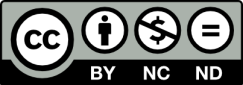 Ο δικαιούχος μπορεί να παρέχει στον αδειοδόχο ξεχωριστή άδεια να  χρησιμοποιεί το έργο για εμπορική χρήση, εφόσον αυτό του  ζητηθεί.
[1]
http://creativecommons.org/licenses/by-nc-nd/4.0/deed.el
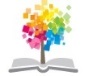 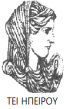 Μακροοικονομική, Ενότητα  : Οικονομική μεγέθυνση, ΤΜΗΜΑ ΧΡΗΜΑΤΟΟΙΚΟΝΟΜΙΚΉΣ ΚΑΙ ΛΟΓΙΣΤΙΚΗΣ , ΤΕΙ ΗΠΕΙΡΟΥ – Ανοικτά Ακαδημαϊκά Μαθήματα στο ΤΕΙ  Ηπείρου
Τέλος Ενότητας
Επεξεργασία: <Θάνου Σοφία>
<Πρέβεζα>, 2015
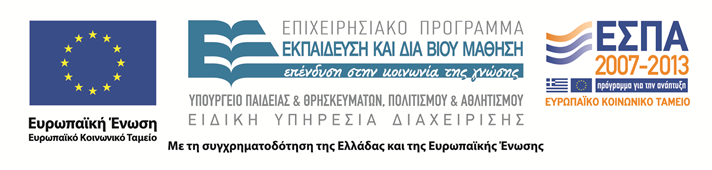 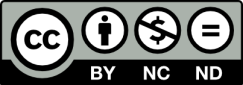 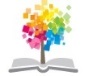 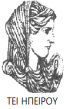 Μακροοικονομική, Ενότητα  : Οικονομική μεγέθυνση, ΤΜΗΜΑ ΧΡΗΜΑΤΟΟΙΚΟΝΟΜΙΚΉΣ ΚΑΙ ΛΟΓΙΣΤΙΚΗΣ , ΤΕΙ ΗΠΕΙΡΟΥ – Ανοικτά Ακαδημαϊκά Μαθήματα στο ΤΕΙ  Ηπείρου
Σημειώματα
23
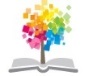 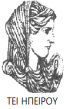 Μακροοικονομική, Ενότητα  : Οικονομική μεγέθυνση, ΤΜΗΜΑ ΧΡΗΜΑΤΟΟΙΚΟΝΟΜΙΚΉΣ ΚΑΙ ΛΟΓΙΣΤΙΚΗΣ , ΤΕΙ ΗΠΕΙΡΟΥ – Ανοικτά Ακαδημαϊκά Μαθήματα στο ΤΕΙ  Ηπείρου
Διατήρηση Σημειωμάτων
Οποιαδήποτε  αναπαραγωγή ή διασκευή του υλικού θα πρέπει  να συμπεριλαμβάνει:

το Σημείωμα Αναφοράς
το  Σημείωμα Αδειοδότησης
τη Δήλωση Διατήρησης Σημειωμάτων
το Σημείωμα Χρήσης Έργων Τρίτων (εφόσον υπάρχει) 

μαζί με τους συνοδευόμενους υπερσυνδέσμους.
Μακροοικονομική, Ενότητα  : Οικονομική μεγέθυνση, ΤΜΗΜΑ ΧΡΗΜΑΤΟΟΙΚΟΝΟΜΙΚΉΣ ΚΑΙ ΛΟΓΙΣΤΙΚΗΣ , ΤΕΙ ΗΠΕΙΡΟΥ – Ανοικτά Ακαδημαϊκά Μαθήματα στο ΤΕΙ  Ηπείρου
Τέλος Ενότητας
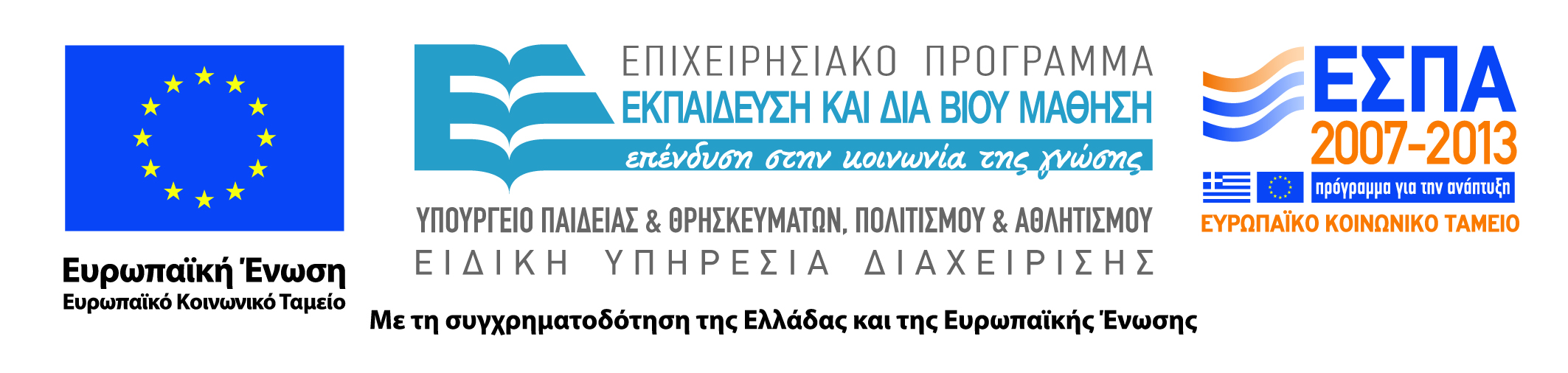 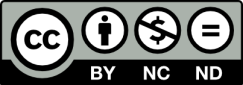